PSICOPATOLOGIA PERINATAL
Alvarez, L., & Golse, B. (2008b). La psychiatrie du bébé. Paris: PUF. [A Psiquiatria do Bebé. Mira-Sintra: Gráfica Europam].
Nesta obra aborda-se essencialmente a Psiquiatria do bebé.
Esta integra-se no que se convencionou chamar a Psiquiatria perinatal. 
Golse, B. (2019). Le bébê et ses possibles. Toulouse: érès.
1
Bernard Golse
Psiquiatra-psicanalista infantil (membro da Associação Psicanalítica da França);
Chefe do departamento de psiquiatria infantil do hospital Necker-Enfants Malades (Paris); 
Professor de psiquiatria infantil e adolescente da Universidade René-Descartes (Paris 5), Universidade Paris-Sud e Universidade Paris-Descartes, Universidade Paris-Diderot;
Membro do Conselho Superior de Adoção (CSA); 
ex-presidente do Conselho Nacional de Acesso às Origens Pessoais (CNAOP); 
Presidente da Associação Pikler-Lóczy França; 
Presidente da Associação de Formação em Psicoterapia Psicanalítica de Crianças e Adolescentes (AFPPEA).
2
Psicopatologia PerinatalEsquema
O que é? 
O bebê como objeto de pesquisa 
Os grandes eixos de pesquisa e desenvolvimento da situação do bebê e seu desenvolvimento
Perintalidade e seu campo de atuação 
Perinatalidade e transdiciplinaridade no sistema de saúde
O desenvolvimento emocional e cognitivo do bebê
3
Psicopatologia PerinatalEsquema
O que é? Psicanálise (+ T. pego + Neurociências + Anttopologia) aplicada aos fenômenos e problemas da perinatalidade.  
O bebê como objeto de pesquisa : o Bebê clínico (reconstruído) e o bebê observado
Os grandes eixos de pesquisa e desenvolvimento da situação do bebê e seu desenvolvimento: autopreservação, apego, intersubjetividade, regulação das experiências de prazer e dor
Perintalidade e seu campo de atuação 
Ontologia e desenvolvimento psico-emocional do bebê
Problemas do bebê
Problemas dos pais e do ambiente
Perinatalidade e transdiciplinaridade no sistema de saúde
O desenvolvimento emocional e cognitivo do bebê
Origem e telos para o desevolvimento: a situação do bebê,  a conquista da intersubjetividade  e adeterminação interpessoal-sócio-cultural
O bebê, as metapsicologias em jogo: Teoria das pulsões, Teoria do apego, Situação Antropológica fundamental
Intersubjetivade, Interpessoalidade, subjetividade: a vida intrapsíquica, a vida intersubjetiva no quando das relações inter-humanas
4
1. O que é a PSICOPATOLOGIA PERINATAL (PPN) ?
Ao longo dos anos de 1970, a PPN (Bénony e Golse, 2003) emerge no panorama de saúde pública e social da primeira infância como sendo um ponto de convergência entre os responsáveis pelos cuidados a dar aos pais e pelos que cuidam das crianças, entre os agentes responsáveis pelo tratamento e cuidados médicos e os atores sociais, segundo um procedimento conhecido por transdisciplinaridade.
5
A abordagem clínica relativa ao bebé no domínio da Psiquiatria é legitimada pela base científica da Psicopatologia perinatal (PPN), que se desenvolveu nas interfases 
da Psicanálise, 
da teoria do apego, 
das Neurociências 
e da Antropologia.
6
A psicopatologia perinatal é uma interface entre:
Psicanálise 			Freud, 		       METAPSICOLOGIA
					Lacan, 			Pulsões
					Daniel Stern

	Teoria do Apego		Bowlby, Ainsworth		Apego Pulsional

	Neurociências 		competências neurológicas, 
					fisiológicas e psicológicas do recém-nascido

	Antropologia			(situação antropológica fundamental)
7
Obstetras e Pediatras
Por fim, os obstetras e os pediatras sentiram-se apoiados nas suas práticas quotidianas pelos profissionais da psique, podendo assim alimentar uma colaboração que dava sentido e respeitava a continuidade dos tratamentos dos bebés e dos pais.
8
2. O bebê como objeto de pesquisa : o Bebê clínico (reconstruído) e o bebê observado
Relativamente ao adulto; a Medicina Clínica levou os psiquiatras a reconhecer e a reconstruir os aspectos da infância dos seus pacientes (o bebé reconstruído). 
Quanto aos pedopsiquiatras, primeiramente comprometidos com uma abordagem abrangente, relativa às dificuldades sentidas pelas crianças que já falavam, aperceberam-se depois da necessidade de compreender o processo que se encontrava a montante, bem como a necessidade de se interessarem pelo bebé (o bebé observado).
9
3. Os grandes eixos de pesquisa e desenvolvimento da situação do bebê e seu desenvolvimentoGolse, B. (2019). Le bébê et ses possibles. Toulouse: érès.
Quando o bebê humano sai do ventre da mãe, e após um período pré-natal em que seus vários dispositivos sensoriais são sucessivamente colocados em funcionamento, quatro grandes planos [de desenvolvimento] são então necessariamente oferecidos a ele: (p. 20)
o da autopreservação, 					           Golse os considera como sendo 
o do apego [attachment], 				            sistemas de motivação primária
o da a intersubjetividade 				            pourquoi pas sistemas pulsionais ?
e o da regulação das experiências de prazer e desprazer.
COMENTÁRIO: note-se que há uma ontologia pensando o homem seja como uma espécime que busca sobreviver (numa perspectiva darwinista ou neo-darwinista) seja como impulsionado pela vida instintual (as pulsões) visando (por um lado o princípio do prazer-desprazer e, por outro, o princípio da busca pelo menor nível energético [e a busca pela descarga])
10
O campo-plano da autoconservação é aquele que permite que as principais funções vitais do organismo sejam acionadas sem as quais o recém-nascido não conseguiram sobreviver fisicamente. M. Senhor Soulé (1980) disse acertadamente que o bebê deve, de certa forma, "optar pela vida".

 O campo-plano do apego [attachement] é aquele que permite à criança regular a melhor distância espacial, física, com o outro, a fim de construir o seu espaço de segurança, o que remete a tudo que J. Bowlby (1978-1984) desenvolveu no âmbito do teoria do apego.
11
O campo-plano da intersubjetividade é aquele que lhe permite regular melhor a sua própria distância psíquica, desta vez, com o outro, para sentir que existe como pessoa plena (é basicamente o processo de diferenciação extrapsíquica).

O último campo-plano, por fim, é aquele que permite à criança regular da maneira mais eficaz suas experiências emocionais, levando-a a buscar experiências de prazer, a fugir das experiências de desprazer, a conseguir postergar certas experiências de prazer para poder obter, posteriormente, um prazer ainda maior (saber esperar), e finalmente ter em conta o prazer ou o desprazer do outro. Até agora, provavelmente foi a psicanálise que explorou este último campo-plano com um maior cuidado.
Aqui temos uma indicação do compromisso com as tópicas pulsionais freudianas
12
Neotonia e Epigênese
NEOTONIA
 Ou seja, a imaturidade do ser humano ao nascer, o que o ser humano bem frágil, vulnerável e dependente do ambiente
“Esta imaturidade primeira do ser humano que nome de neotonia, faz com que o bebê seja muito frágil, vulnerável e dependente do ambiente. [...] Esta imaturidade é fonte de diversidade” (Golse 2019, p. 23)  
Epigênese 
Corresponde ao conjunto de mecanismos que governam a expressão de nosso genoma
Nosso ambiente parece susceptível de poder influenciar a expressão de nosso genoma, ou seja, de poder ativar ou, ao contrário, inibir a atividade de certos gens ou de certas partes de  nossos cromossomas. (p. 25)
13
4. Perintalidade e seu campo de atuação, campo de tratamento e de prevenção interdisciplinar
Foi assim que a Psicopatologia perinatal passou a se preocupar com a participação do bebé e dos seus pais numa dinâmica de prevenção, de detecção e de tratamentos dos problemas precoces do desenvolvimento. 

Em grande parte, a prevenção e a detecção dizem respeito aos profissionais dos aspectos somáticos.
14
5. Perinatalidade e transdisciplinaridade no sistema de saúde
A sua posição no nosso sistema de saúde e os laços que os unem às famílias fazem deles os principais pontos de referência dos pais e das crianças no domínio da saúde pública. Assim, os esforços quotidianos dos referidos profissionais constitui um enorme trabalho de Saúde Pública que toma simultaneamente possíveis a localização das famílias com necessidades de cuidados pedopsiquiátricos e respectiva orientação para os locais onde o seu acompanhamento pode ser planeado. 
A transdisciplinaridade é, assim, extremamente importante no domínio da primeira infância.
15
6. O desenvolvimento emocional e cognitivo do bebê
6.1 Origem e telos para o desevolvimento: a situação do bebê,  a conquista da
	 intersubjetividade  e a determinação interpessoal-sócio-cultural
6.2 O bebê, as metapsicologias em jogo: Teoria das pulsões, Teoria do apego,
	 Situação Antropológica fundamental
6.3 Intersubjetivade, Interpessoalidade, subjetividade: a vida intrapsíquica, 
	a vida intersubjetiva no quadro das relações inter-humanas
16
1, Origem e telos para o desevolvimento: a situação do bebê,  a conquista da intersubjetividade  e a determinação interpessoal-sócio-cultural
A situação de maturidade-imaturidade do bebê; origem da vida psíquica; origem da possibilidade de relação objetal 
A conquista da unidade do sujeito psicológico e a diferenciação Eu-Outro
As relações inter-humanas, inter-subjetivas, inter-pessoais... 
Marcos do processo de desenvolvimento
Origem
Conquista da unidade do sujeito psicológico, integração do EU
Relações triangulares
17
Marcos do processo do desenvolvimento do BebêPRINCIPAIS PONTOS
1ª Conquista
					da Unidade do			Édipo
					sujeito psicológico
__________________________________________________________
        ORIGEM			EU-OUTRO			RELAÇÃO
					R-2 CORPOS			R-3 CORPOS
__________________________________________________________
 ............Processos de integração dinâmicos.......................................>
18
6.2 As metapsicologias em jogo:
Teoria das pulsões 
Freud epós-freudianos que a reiteram, ainda que a modifiquem
 Teóricos franceses da infância (Serge Lebovici, René Diatkine, Michel Soulé) 
Teoria do apego
Bowlby-Ainswort
Daniel Stern
Peter Fonagy
 A situação Antropológica Fundamental (Jan Laplanche)
19
Teoria do apego o desenvolvimento do bebê se situa no cruzamento do apego com a psicanálise (2019, p. 48)
Três fases do debate
Primeiro, a psicanálise reprova a teoria do apego por ela ter simplesmente eliminado a questão da representação mental (mais tarde, a proposta de Bretherton ,1990,  “MIO (“Modelos Internos Operantes”, têm status de representação mental, p. 50)

Segundo, a questão da ausência-presença do objeto
		“Modelos Internos Operantes”, Bretherton, 1990; 
		“Representação de ação generalizada”, Stern, 2003

Terceiro, a sexualidade infantil
20
Terceira fase: a sexualidade infantil
A escola vienense reivindicava, de fato, pela teoria do apoio (na autoconservacão) de onde onde derivaria a a sexualidade; 
a escola inglesa enfatizou o imediatismo das relações objetais; 
e na época, ou seja, nos anos 1960-1970, a escola húngara defendia que o conceito de "amor primário" (Balint, 2001) transcendia de fato esta oposição e permitia, de qualquer maneira, reduzir toda clivagem entre a teoria do apego e a psicanálise.
Em todo caso, a noção de conflito já estava presente no conceito de "instinto de agarramento" desenvolvido por I. Hermann (1972).
21
A situação Antropológica FundamentalAlvarez, L., & Golse, B. (2008c). A Psiquiatria do Bebé. Mira-Sintra: Gráfica Europam.
O estado originário foi definido por J. Laplanche (1994) como a : «Confrontação do recém-nascido, da criança no sentido etimológico do termo, aquele que ainda não fala, com o mundo adulto». 
Este autor estabelece a categoria de «estado antropológico universal» ao estado originário, apoiando-se para tal no antropólogo M. Mead: “É universalmente aceite o facto de haver crianças a ficar frágeis e pequenas ao entrarem estreitamente na vida adulta”.
22
Assim, o conceito de prematuridade do bebê denuncia a sua precariedade inicial e as suas interdependências relativamente ao adulto.
Este seria o tributo que o homem deveria pagar pela dezena de milhões de anos de evolução dos hominídeos, o que lhe permitiu fundar a sua existência num pensamento e nos apegos mais complexos, geradores de relações, de cultura e da comunidade. (p. 12)
23
Golse, B. (2019). Le bébê et ses possibles. Toulouse: érès.“SITUAÇÃO ANTROPOLÓGICA FUNDAMENTAL” (pp. 27-28)
É a neotenia [ou seja, a imaturidade do ser humano ao nascer, o que o ser humano bem frágil, vulnerável e dependente do ambiente]  que funda a “situação antropológica fundamental”, cuja importância J. Laplanche sublinhou (2002b), sabendo que esta neotenia é tanto física como psíquica.
24
O que seria fundamentalmente humano seria o encontro entre um adulto e um bebê que, pela incompletude inicial do bebê, é mútuo e profundamente assimétrico, pois o desenvolvimento físico e sobretudo psíquico do adulto humano está extremamente à frente do do bebê.
25
Situação Antropológica Fundamental- Édipo
J. Laplanche, portanto, considera que a situação edipiana era apenas um caso particular dessa situação antropológica fundamental, associado à colocação em funcionamento da situação triádica já adquirida (intrapsíquica) dos adultos.
A montante da situação edipiana, é naturalmente no quadro de sua "teoria da sedução generalizada" que J. Laplanche desenvolveu especialmente seu conceito de assimetria, estando o bebê em uma situação de impotência tradutora, devido à sua imaturidade psíquica, em relação às "mensagens enigmáticas" emitidas pela mãe durante os cuidados dispensados ao filho (1984,1986,2016).
26
6.3 Intersubjetivade, Interpessoalidade, subjetividade: a vida intrapsíquica, a vida intersubjetiva no quando das relações inter-humanas
O interpessoal e o intrapsíquico; 
o intersubjetivo e processo de subjetivação. 
O bêbê entre o interpessoal e o intrapsíquico (Golse, 2019)
O registro interpessoal tem a ver com a realidade externa de um sujeito; o registro intrapsíquico com seu mundo interno. (p. 480
REGISTROS E/OU REALIDADE interpessoal, intrapsíquico, intersubjetivo
A intersubjetividade se joga do interpessoal, enquanto que a subjetivação, que é o que de fato interessa aos psicanalistas, se joga no registro do intrapsíquico. (p. 54)
É evidente que, o que se coloca aqui, é a passagem do interpessoal ao intrapsíquico [...]
27
... a passagem da intersubjetividade à intersubjetivação (Golse 2006)
A passagem da intersubjetividade à subjetivação supõe, de fato, um duplo movimento de interiorização e de especularização, ao que se junta a questão da antecipação e da suposição do sujeito
Interiorização : inscrição intrapsíquica dos “modelos internos operantes” [working internal models] da teoria do apego (Bretherton, 1990); ou de “representações de interações generalizadas” (Stern, 2003)
attachment + intersubjetividade/subjetivação: “mecanismo de interpretação interpessoal”(Modelos Internos Operativos; Fonagy, 1999)
28
6.3 Intersubjetivade, Interpessoalidade, subjetividade, transicionalidade
GOLSE
INTER-SUBJETIVO  INTERPESSOAL como fazendo parte do intersubjetivo
Passagem do INTERSUBJETIVO para a SUBJETIVAÇÃO
INTERIORIZAÇÃO 	 INTERIORIZAÇÃO de “Modelos interno Operantes (WIM)”
					“Representação de ação generalizada”, Stern, 2003
		 ESPECULARIZAÇÃO 
No início o objeto já está lá pela sua ausência

STERN
Self Emergente; Self nuclear; Self-com-o-outro 	0-9meses 
Self Intersubjectivo 			9meses  
Self verbal				18 meses  
Self narrativo			3 anos  

WINNICOTT
R-ObjSubjetivo	R-ObjTransicional		EU-NãoEU	Pessoa-Inteira
	0-4 m 		    6 m  		  1,5 ano  	    2-3 anos 
29
Fases do processo de desenvolvimento do ponto de vista de Winnicott
DEPENDÊNCIA 	           DEPENDÊNCIA			RUMO À INDEPENDÊNCIA
ABSOLUTA (0-4meses)	           RELATIVA (4meses – 1,5 anos)		1,5 a 4-5 anos; 4-5 anos até a morte)
_________________   __________________________________________      ______________________________________
R-Obj.Subjetivo	 Desmame      R-Obj.Transicional      Uso do	EU SOU	 outras integrações	    Pessoa Inteira
			         [BRINCAR]		R2corpos			    R3corpos – Édipo Amalgama mãe-bebê
						EU # NãoEU				
							Impulsos amorosos + detrutivos		Projeções	
							Instintualidade para dentro do self		     Identificações
							Ciclo Benigno (destruir – reparar)		          conflitos relacionais
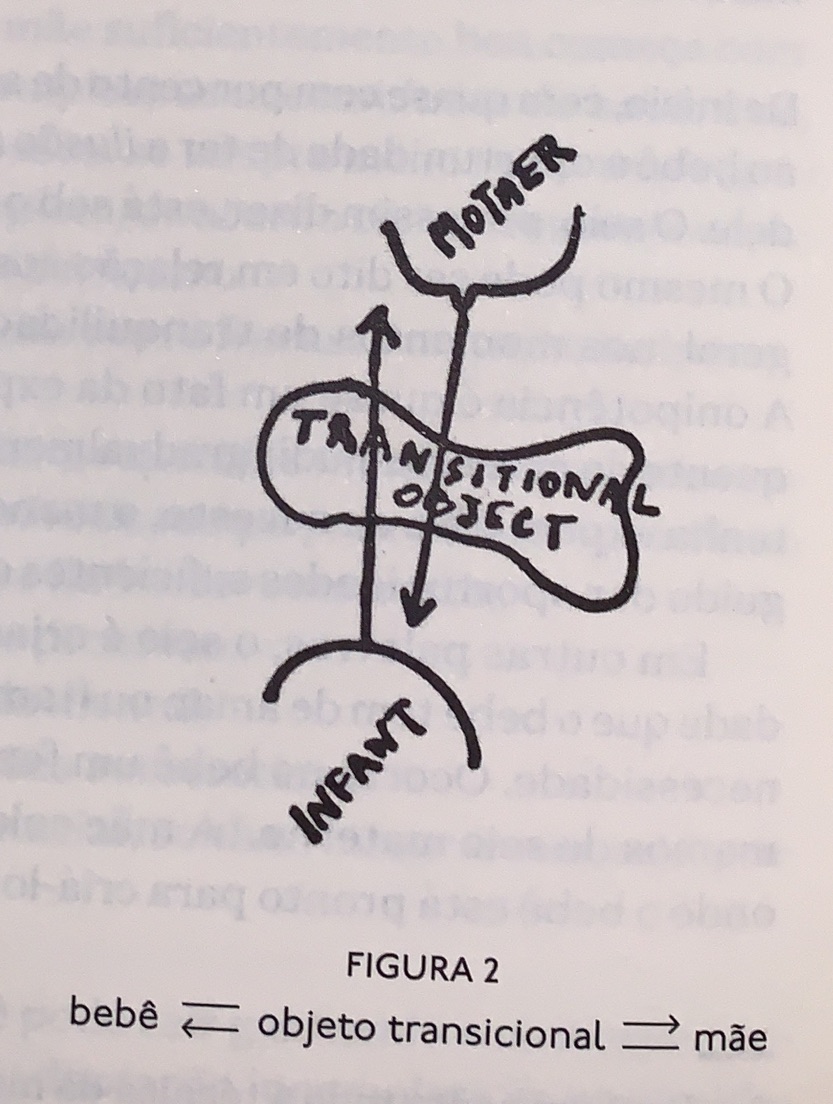 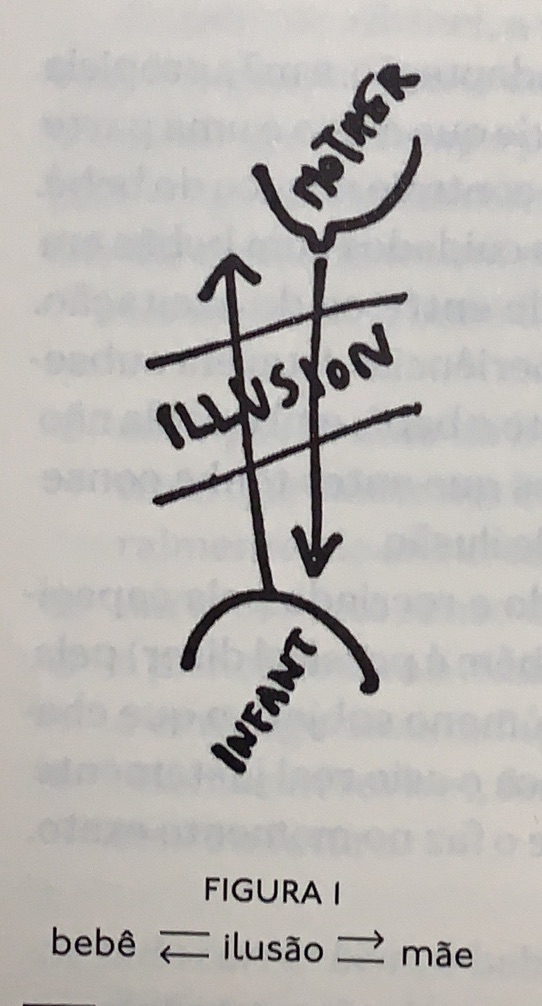 30
A INTEGRAÇÃO NO PROCESSO DE DESENVOLVIMENTO
DEPENDÊNCIA 	DEPENDÊNCIA				RUMO À INDEPENDÊNCIA
ABSOLUTA (0-4meses)	RELATIVA (4meses – 1,5 anos)			(1,5 a 4-5 anos; 4-5 anos até a morte)

R-Obj.Subjetivo	Desmame      R-Obj.Transicional      Uso do	EU SOU	 outras integrações	    Pessoa Inteira
			     BRINCAR~EXPERIENCIAR		R2corpos			    R3corpos – Édipo Amalgama mãe-bebê
						EU # NãoEU				
							Impulsos amorosos + destrutivos		Projeções	
							Instintualidade para dentro do self		     Identificações
							Ciclo Benigno (destruir –reparar)		          conflitos relacionais


Tempo, espaço 
	Psicossoma................... ..................... ..................... ..................... ..................... ..................... ..................... ..................... ..................... .......................
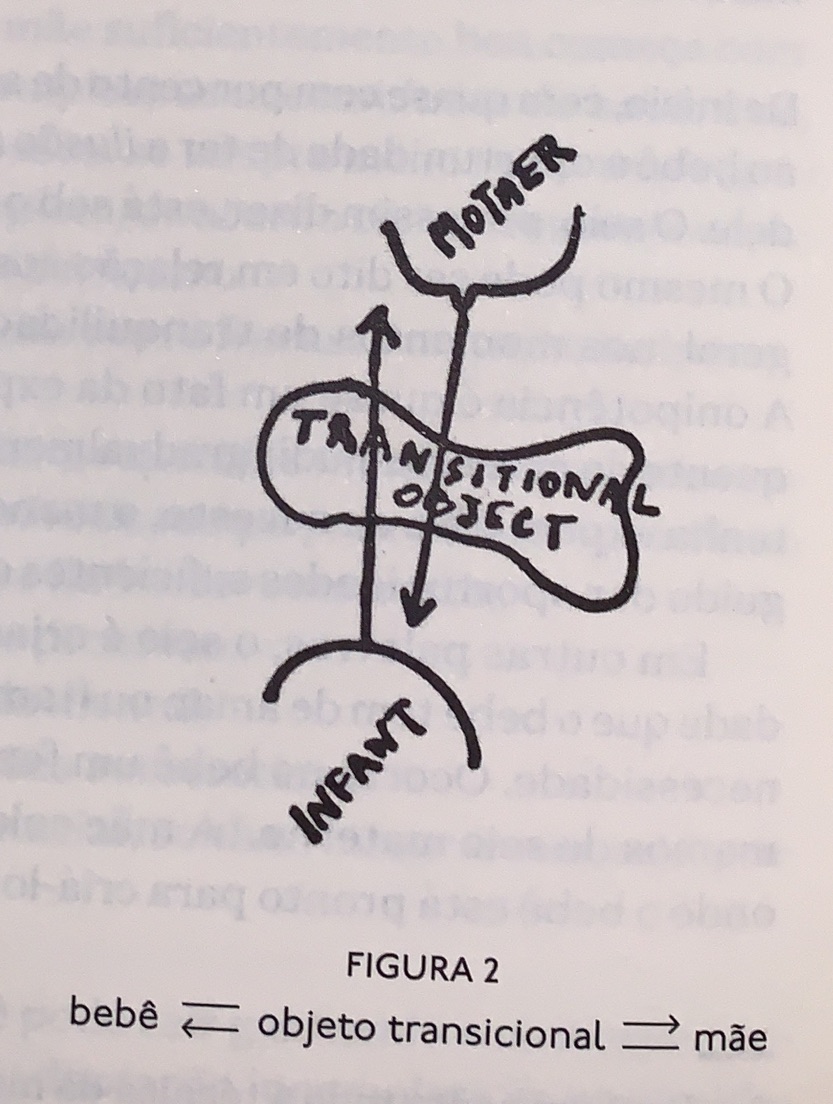 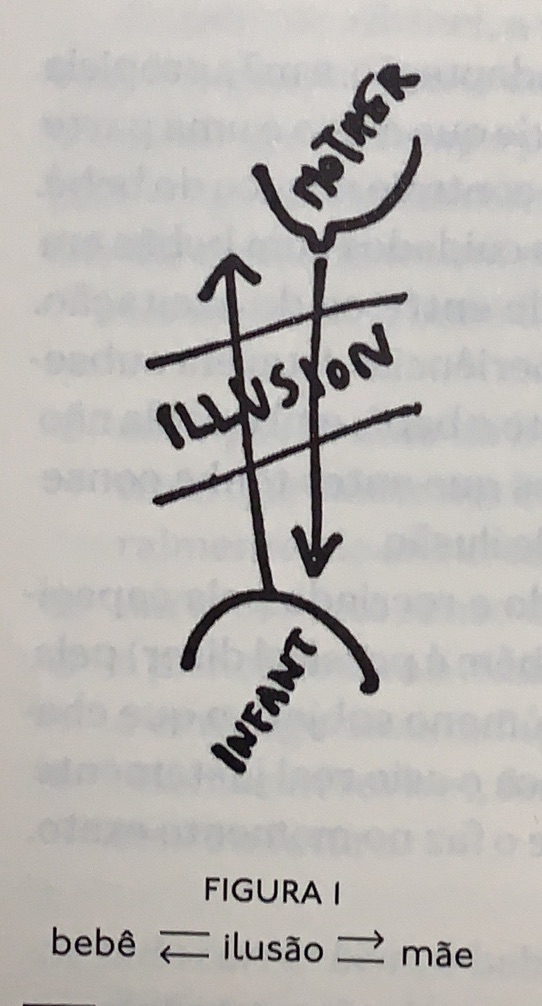 31
TIPOS DE EXPERIÊNCIA DE SER no processo de desenvolvimento emocionale no processo analítico
DEPENDÊNCIA 	DEPENDÊNCIA				RUMO À INDEPENDÊNCIA
ABSOLUTA (0-4meses)	RELATIVA (4meses – 1,5 anos)			(1,5 a 4-5 anos; 4-5 anos até a morte)

R-Obj.Subjetivo	Desmame      R-Obj.Transicional      Uso do	EU SOU	 outras integrações	    Pessoa Inteira
						R2corpos			    R3corpos – Édipo Amalgama mãe-bebê
						EU # NãoEU				
							Impulsos amorosos + destrutivos		Projeções	
							Instintuaiidade para dentro do self		     Identificações
							Ciclo Benigno (destruir –reparar)		          conflitos relacionais




   SOU			           SOU-COM		SOU 			      EU SOU X
						DIFERENTE			      EU SOU PREDICÁVEL
						DE
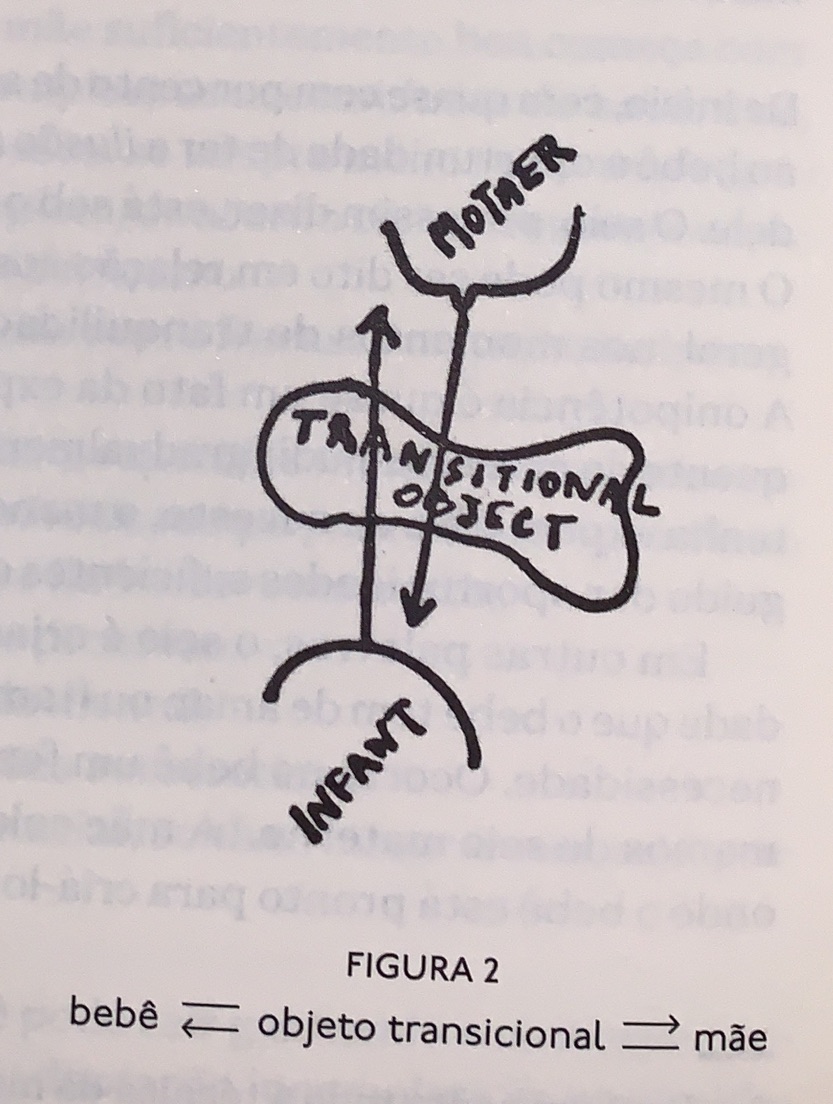 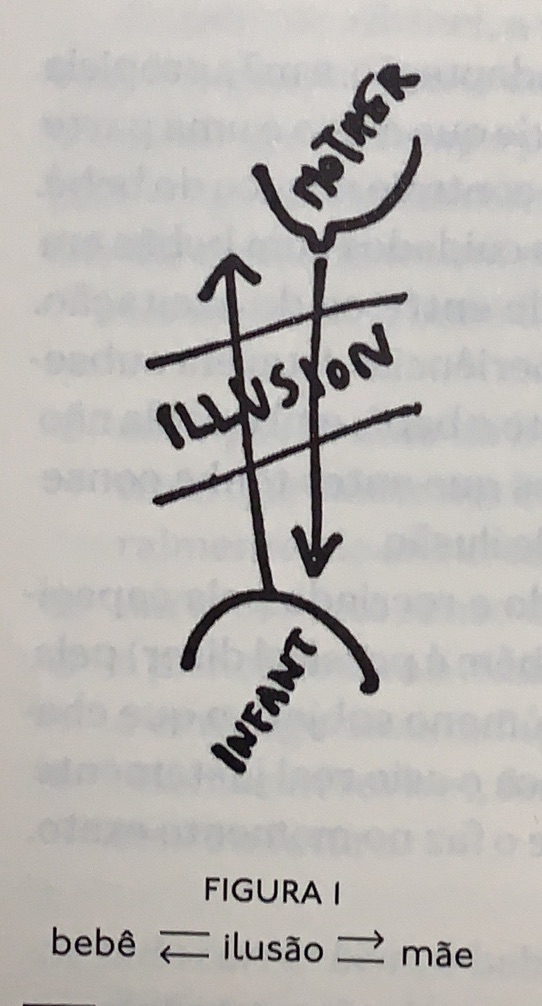 32
Alvarez, L., & Golse, B. (2008c). A Psiquiatria do Bebé. Mira-Sintra: Gráfica Europam.
Temas que vamos analisar:

O estado originário: situação antropológica fundamental

Como os bebês apreendem o mundo?
33
Capítulo 1. Preâmbulo Epistemológico ao Estudo psicopatológico do Bebê
O estado originário (a situação antropológica fundamental – Laplanche)
O bebê como objeto de estudo clínico
O desenvolvimento do bebê no cruzamento dos fatores endógenos e exógenos de cada criança 
A causalidade em Psicopatologia Perinatal (Abolição da causalidade linear; Reajustamento da noção de conflito; Renúncia ao adultomorfismo)
O corpo do bebê em Psicopatologia Perinatal 
O estudo de quem é observado numa perspectiva psicopatológica
As cinco características de uma abordagem clínica do bebê
34
1. O estado originário
O estado originário descreve o encontro de um bebé humano com os seus pais, que serão mediadores entre este e o mundo exterior. 
Encontro esse de uma múltipla natureza e depositário dos processos de humanização das pequenas crianças. 
Nele confluem, por um lado, o trabalho psíquico dos pais, que podemos reconstruir até à sua origem narcísica, passando pela fase edipiana, e o trabalho psíquico da criança que é descrita por M. Soulé como poeta, filosofo e teórico; por outro lado, temos os corpos das crianças, base biológica da sua vida em geral. 
(p. 11)
35
Alvarez, L., & Golse, B. (2008c). A Psiquiatria do Bebé. Mira-Sintra: Gráfica Europam.(A situação Antropológica Fundamental)
O que seria fundamentalmente humano seria o encontro entre um adulto e um bebê que, pela incompletude inicial do bebê, é mútuo e profundamente assimétrico, pois o desenvolvimento físico e sobretudo psíquico do adulto humano está extremamente à frente do do bebê.
36
Golse, B. (2019). Le bébê et ses possibles. Toulouse: érès. (pp. 33-34)Como os bebês apreendem o mundo?
Saber como o bebê vê e sente o mundo pode parecer um desafio. Mas agora temos um certo conhecimento que nos permite colocar-nos um pouco em sua pele, ou em seu olhar, o que, claro, só é possível por meio de nossas identificações regressivas com nossas próprias partes infantis mais arcaicas. 
TRÊS GRANDES PERGUNTAS DO BEBÊ
Se o bebê tivesse palavras para fazer isso - estamos aqui em uma tentativa (não uma / tentação) fenomenológica de nos identificarmos com o bebê como ele se apresenta a nós, mas também como podemos imaginá-lo em nossa própria psique - provavelmente colocaria três questões principais a respeito de seu objeto principal, a saber, sua mãe: 
Ela é tão bonita por dentro como por fora?
Ela está como sempre?
Que espaço é esse que não é nem-eu-nem-ela?
37
Como os bebês apreendem o mundo?
QUALQUER PESSOA INTERESSADA na natureza humana é levada pela curiosidade a se perguntar sobre a vida subjetiva dos bebés. 
Como os bebés experienciam a si mesmos e aos outros? 
Existe um eu, para começar, ou um outro, ou algum amálgama de ambos? 
Como eles reúnem sons, movimentos, toques, visões e sentimentos separados para formar uma pessoa inteira? Ou o todo é abarcado imediatamente? 
Como os bebés experienciam os eventos sociais de "estar com" um outro? 
Como é "estar com" alguém lembrado, ou esquecido, ou representado mentalmente? 
Como seria a experiência de relacionar-se, na medida em que o desenvolvimento prossegue? 
Em resumo, que tipo de mundo ou mundos interpessoais o bebé cria? 

Stern, D. (1985). The Interpersonal Word of the Infant. A View from Psychoanalysis & Developmental Psychology. London: Basic Books. (p. 1)
38
Questões
Uma questão central é a de saber se o bebê tem ou não a capacidade-maturidade de reconhecer uma realidade não-self, ou seja, que tipo de relação objetal ele pode ter nesse momento pré e pós-natal.
Nestas três (perguntas do bebê), parece que caberia ao bebê ter a capacidade de reconhecer alguma alteridade!
Como nos colocaríamos ante a afirmação de Winnicott:
“No início há a não-integração, não há vinculo algum entre o corpo e psique, e não há lugar para uma realidade não-eu” (1988, p. 153).
39
Alvarez, L., & Golse, B. (2008c). A Psiquiatria do Bebé. 	Mira-Sintra: Gráfica Europam.
Capítulo 2. As competências do bebé
Capítulo 3. As competências dos pais
Capítulo 4. 0 estudo das interações (bebê-pais; relações precoces)
Capítulo 5. A classificação e os instrumentos de avaliação
Capítulo 6. AS ENTIDADES PSICOPATOLÓGIAS DO BEBÊ
Capítulo 7. Os métodos terapêuticos
Conclusão
40
Capítulo 2As competências do bebé
As competências sensoriais
As capacidades motoras
As competências sociais
As capacidades cognitivas
Ritmo, temporalidade e habituação
A homeostasia e a constituição da para-excitação
A atividade psíquica do bebé.
41
Capítulo 3As competências dos pais
0 desejo da criança e as chancas fantasmática e imaginária
A dinâmica psíquica da gravidez
Considerações sobre o processo da paternalidade
42
Capítulo 4. 0 estudo das interações 
As interações entre o bebé e os pais
Os problemas da relação precoce 

Capítulo 5. A classificação e os instrumentos de avaliação
Principais escalas de classificação
Alguns instrumentos de avaliação das interações
43
Capítulo 6. AS ENTIDADES PSICOPATOLÓGIAS DO BEBÊ
Os distúrbios alimentares (anorexia, mericismo [digestão], vômitos psicogênicos, associado a problemas familiares, refluxo gastro-esofágico)
Os distúrbios do sono (insônias, terrores noturnos e pesadelos, 
Os distúrbios de expressão psicomotora (hipotonia, atraso psicomotor,  instabilidade motora)
Os distúrbios de expressão psicossomática (cólicas, espasmos do soluço, psicossomática)
Os distúrbios no desenvolvimento da linguagem (surgimento, distúrbios, atrasos, perturbações difásicas) 
As depressões do bebé (história, sintomas, carências, primitivas, problemáticas) 
Os bebés que correm risco de vir a sofrer autismo
44
Capítulo 7. Os métodos terapêuticos
A Etnopsiquiatria
As consultas terapêuticas
As psicoterapias pais-bebés
As modalidades de intervenção ao domicílio
A hospitalização simultânea numa unidade de cuidados mãe-bebê
45
Conclusão
A Psicologia e a Psiquiatria do bebé são atualmente disciplinas em plena expansão. Podemos ainda esperar que se façam descobertas surpreendentes. Mas, atualmente, olhamos para o bebé segundo uma perspectiva nova. 
«O bebé é uma pessoa» (B. Martino), uma pessoa seguramente em transformação, mas que já traz consigo os embriões de uma vida psíquica, e até mesmo de uma vida psíquica já relativamente organizada, facto que deve ser lembrado constantemente.
46
Por este motivo, o bebé tem direito a ser respeitado e a ser tratado com dignidade. 
Serão precisos anos para que os adultos reconheçam que os bebés têm um sofrimento psíquico. Serão igualmente precisos muitos mais anos para que os adultos reconheçam que os bebés pensam, escutam e observam o mundo que os rodeia.
47
A Psiquiatria do bebé convida-nos a nunca nos esquecermos destas descobertas, simultaneamente tão evidentes e tão frágeis. Sejam quais forem os progressos teóricos ou técnicos do futuro no domínio dos conhecimentos, a principal lição já está assente: os bebés pensam e, por vezes, sofrem.
48
O seu futuro, o que eles virão ser no amanhã, depende em grande parte das suas vivências. Mas as suas vivências dependem em grande parte da maneira como nós olhamos para eles. Não há dúvida, no futuro saberemos muito mais do que sabemos atualmente sobre como cuidar e tratar dos bebés. Não nos esqueçamos de pôr em prática estes novos conhecimentos e de não nos deixarmos desviar nem pelos nossos próprios mecanismos de repressão, nem pela conjuntura económica ou política que sempre fez esquecer tão rapidamente as necessidades dos bebés...
49
Como vimos, a Psiquiatria do bebé transpõe em muito as fronteiras da disciplina psiquiátrica propriamente dita, visto que ela nos permite compreender os mecanismos da subjetivação, da simbolização, da semiotização e da semantização na espécie humana; porém ela também não se limita ao domínio estritamente científico, porque ela levanta problemas de cidadania face à modernidade e à permanente precariedade dos indivíduos.
50
Resumo analítico-crítico da Psicopatologia Perinatal
A Psicopatologia perinatal (PPN) está construída na interface dos seguintes saberes: Psicanálise, Teoria do Apego, Neurociências, Antropologia. 
Seus campo de problemas e fenômenos refere—se à origem do recém-chegado ser humano (sua majestade o bebê) ao mundo, especialmente no que se refere à compreensão do seu desenvolvimento emocional do bebê e todo o processo de constituição da subjetividade, da construção da parentalidade, das determinações transgeracionais, dentro de uma perspectiva policausal
Ela busca entender e agir, no quadro de uma proposta multidisciplinar, as competências e problemas do bebê, dos pais, articulando diversos atores e cuidadores, tendo os seguintes eixos de preocupação, pesquisa e entendimento: autopreservação, apego, intersubjetividade, regulação das tensões instintuais (prazer-desprazer; excitação-descarga)
51
Resumo analítico-crítico
X
X.
X
Seu enquadre teórico-clínico tem na metapsicologia psicanalítica seus fundamentos, apoiando-se e referindo-se a: teoria das pulsões, teoria das relações de objeto impulsionada pela vida pulsional,
constituindo-se como uma proposta de intervenção e cuidado multidisciplinar, se ocupa tanto da prevenção e das atividades profiláticas, quanto dos cuidados psicoterápicos curativos
Recoloca problemas metodológicos e práticos para a psicanálise
52
Referências
Lebovici, S., Diatkine, R., & Soulé, M. (Eds.). (1985). Nouveau traité de Psychiatrie de L’enfant et de l’adolescent (4 volumes). Paris: PUF.
Golse, B. (2006a). L’être bébé. La question du bébé à la théorie de l’attachement, à la psychanalyse et à la phénomenologie. Paris: PUF.
Golse, B. (2010). Les destins du développement chez l’enfant. Toulouse: érès.
Golse, B. (2019). Le bébê et ses possibles. Toulouse: érès.
53
Golse, B. (1998). Attachement modèles opérants internes et métapsychologie ou comment ne pas jeter l’eau du bain avec le bébé? In A. Braconnier & J. Sipos (Eds.), Le bébé et les interactions précoces (pp. 149-165). Paris: PUF.
Golse, B. (1999). Du corps à la pensée. Paris: PUF.
Golse, B. (2004). La pulsion d’attachement. La Psychiatrie de l’Enfant, 47(1), 5-25. 
Golse, B. (2006a). L’être bébé. La question du bébé à la théorie de l’attachement, à la psychanalyse et à la phénomenologie. Paris: PUF.
Golse, B. (2006b). Les questions du bébé à la théorie de l’attachement, à la psychanalyse et à la phénoménologie L’Être-bébé. Paris: PUF.
Golse, B. (2008a). Anexo 1. Intersubjetividade e Subjectivação A Psiquiatria do Bebé (pp. 107-113). Mira-Sintra: Gráfica Europam.
Golse, B., & Roussillon, R. (Eds.). (2010). La naissance de l´objet. Paris: PUF.
54
Golse, B. (2014a). La psychiatrie périnatale. In B. Golse & M. R. Moro (Eds.), Le développement psychique précoce. De la conception au langage (pp. 254-279). Paris: Elsevier Masson.
Golse, B. (2014b). Préalables théorico-techniques. In B. Golse & M. R. Moro (Eds.), Le développement psychique précoce. De la conception au langage (pp. 13-61). Paris: Elsevier Masson.
Golse, B. (2017). Contribuition de nouvelles donnés scientifiques à la perspective psychanalytique. In B. Golse, O. Putois, & A. Vanier (Eds.), Épistemologie et métodologie en psychanalyse et psychanalyse et en psychiatrie. Pour un vrai débat avec les neurosciences (pp. 91-122). érès: Toulouse.
Golse, B. (2018). Destruire l’objet pour ne pas le perdre. In A. Braconier & B. Golse (Eds.), Destructivité et exaltation (pp. 43-59). Toulouse: Érès.
Golse, B. (2019). Le bébê et ses possibles. Toulouse: érès.
Golse, B. (2019 [2010]). Les destins du développement chez l’enfant. Toulouse: érès.
55
Golse, B. (2020). Le bébé, du sentiment d’être au sentiment d’exister. Toulouse: Éditions érès.
Golse, B. (Ed.) (2008b). Le développement affectif et intellectuel de l'enfant. Compléments sur l'émergence du langage. Issy-les-Moulineaux: Elsevier Masson.
Golse, B., & Braconnier, A. (2011). Winnicott, les bébés et les adolescents. Quelques remarques dans l'après-coup. Le Carnet PSY, 13(152). 
Golse, B., & Moro, M. R. (2014). Le développement psychique précoce. De la conception au langage. Paris: Elsevier Masson.
Golse, B., Putois, O., & Vanier, A. (2017). Épistemologie et métodologie en psychanalyse et psychanalyse et en psychiatrie. Pour un vrai débat avec les neurosciences. érès: Toulouse.
Golse, B., & Vanier, A. (2017). Introduction. In B. Golse, O. Putois, & A. Vanier (Eds.), Épistemologie et métodologie en psychanalyse et psychanalyse et en psychiatrie. Pour un vrai débat avec les neurosciences (pp. 7-17). érès: Toulouse.
56
57
ANEXO l — Intersubjetividade e subjetivação
1 — 0 acesso à intersubjetividade e a perda do objecto primário
Sob o termo de «intersubjetividade», designamos a realidade profunda que nos faz sentir que eu e o outro, são dois. 
A ideia é simples de enunciar e de imaginar, embora os mecanismos íntimos que estão na base deste fenómeno sejam provavelmente muito complexos e ainda estão incompletamente compreendidos. 
Esta questão da intersubjetividade é atualmente central e ela articula, na nossa opinião, o eterno debate entre os defensores do interpessoal e os do intrapsíquico. 
Mas existe também um outro debate igualmente atual, relativo à emergência progressiva ou, pelo contrário, ao dado imediato desta intersubjetividade.
58
Para apresentar o pensamento de uma forma um pouco esquemática, podemos começar pela ideia que os autores europeus seriam mais partidários de uma instauração gradual e necessariamente lenta da intersubjetividade, 

enquanto os autores anglo-saxónicos seriam sobretudo defensores de uma intersubjetividade primária, de certo modo geneticamente programada (C. Trevarthen ou D. N. Stern, por exemplo).
59
D. N. Stern insiste sobretudo no facto de que o bebé recém-nascido está imediatamente apto a perceber, a representar, a memorizar e a sentir-se como agente das suas próprias ações (processo de agencialização dos cognitivistas), e que, por esse motivo, não há necessidade de recorrer ao dogma de uma indiferenciação psíquica inicial, tão cara aos psicanalistas (quaisquer que seja suas referências teóricas, ou quase), dogma que, digamo-lo de passagem, recorre infalivelmente a um ponto de vista fenomenológico.
60
Os psicanalistas, pelo contrário, e não só na Europa, insistem na dinâmica progressiva do duplo gradiente de diferenciação (extra e intrapsíquica), na defesa de um processo lento que se fundamenta sobretudo na observação clínica das crianças que se enredam nos primeiros tempos nesta ontogénese, e que se inscrevem então no campo das patoiogias ditas arcaicas (autismos e psicoses precoces), embora esta concepção não implique certamente uma visão estritamente progressiva destas várias patologias.
61
Como acontece sempre neste género de polémicas, existe uma terceira opção, mais dialética, e que nós defendemos, naturalmente.
Esta terceira opção consiste em pensar que o acesso à intersubjetividade não é um jogo do género «tudo-ou-nada»; 
a intersubjectividade apresenta-se, pelo contrário, de uma maneira dinâmica entre os momentos de intersubjetividade primária efectivamente possíveis no presente imediato, mas que são momentos fugazes, 
e os prováveis momentos de indiferenciação, 
constituindo assim, todo o problema do bebé e das suas interações com o seu meio ambiente precisamente o alvo que deve ser estabilizado progressivamente ao longo destes primeiros momentos de intersubjetividade, 
fazendo com que eles prevaleçam, de maneira mais estável e mais continua, face aos tempos de indiferenciação primitiva.
62
ANEXO 2 — A propósito da teoria de apego
1. — História das ideias 
O contexto histórico no seio do qual nasceu a Psicanálise e aquele no qual nasceu a teoria de afecto são realmente muito diferentes. A Psicanálise nasceu no fim do século XDC, num clima de grande curiosidade relativamente ao interior das coisas (no que diz respeito à curiosidade pelo interior dos corpos, temos a descoberta dos Raios-X por W. Roentgen, em 1895, e, no mesmo ano, a obra de S. Freud e J. Breuer, Études sur Fhysterie, marcará o início da reflexão metapsicológica, motivada por uma atitude de curiosidade relativamente ao interior da psiquismo), 
enquanto a teoria do apego é posterior à I Guerra Mundial que revolucionou toda uma série de referências sociológicas, e isto mesmo tendo como pano de fundo um contexto de grande insegurança que havia entre as pessoas.
Assim, não é surpreendente que a Psicanálise remeta principalmente para o registo do intrapsíquico, enquanto a teoria de apego remete principalmente para o registo do interpessoal.
63
II — Algumas definições 
A teoria do apego pressupõe que a relação é uma necessidade primária para o bebé, tal como as outras necessidades de autoconservação (comer, beber, respirar...), 
enquanto a Psicanálise considera, pelo contrário, que as relações, tal como se tem afirmado num segundo plano, relativamente ao desejo, isto é, em relação à satisfação das necessidades (descobrindo o bebé os prazeres e os desagrados da relação na ocasião da satisfação das suas necessidades, ocorrendo então os prazeres e os desagrados como um “bônus”, ou “por acréscimo”, o que remete para a teoria freudiana designado de conjunto de interações de ajuda.
64